ЭКСКЛЮЗИВ
2021 ГОДА
Latte SOFT TOUCH ANTIBACTERIAL
Сроки поставкиматериала – конец июня
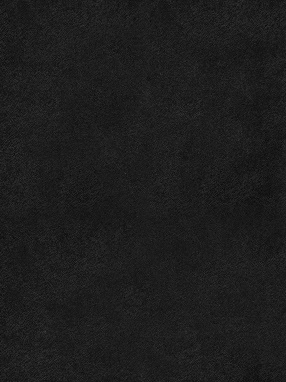 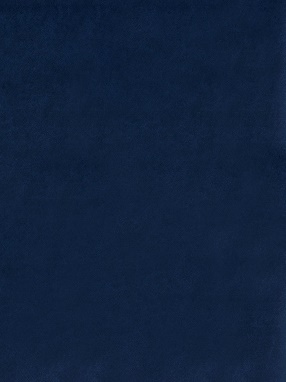 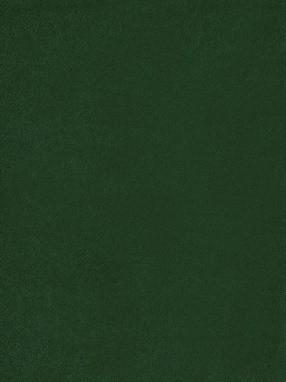 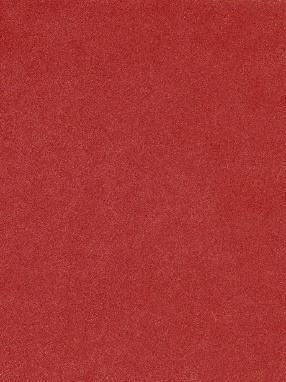 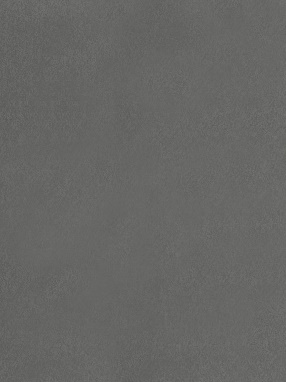 010
030
040
060
080
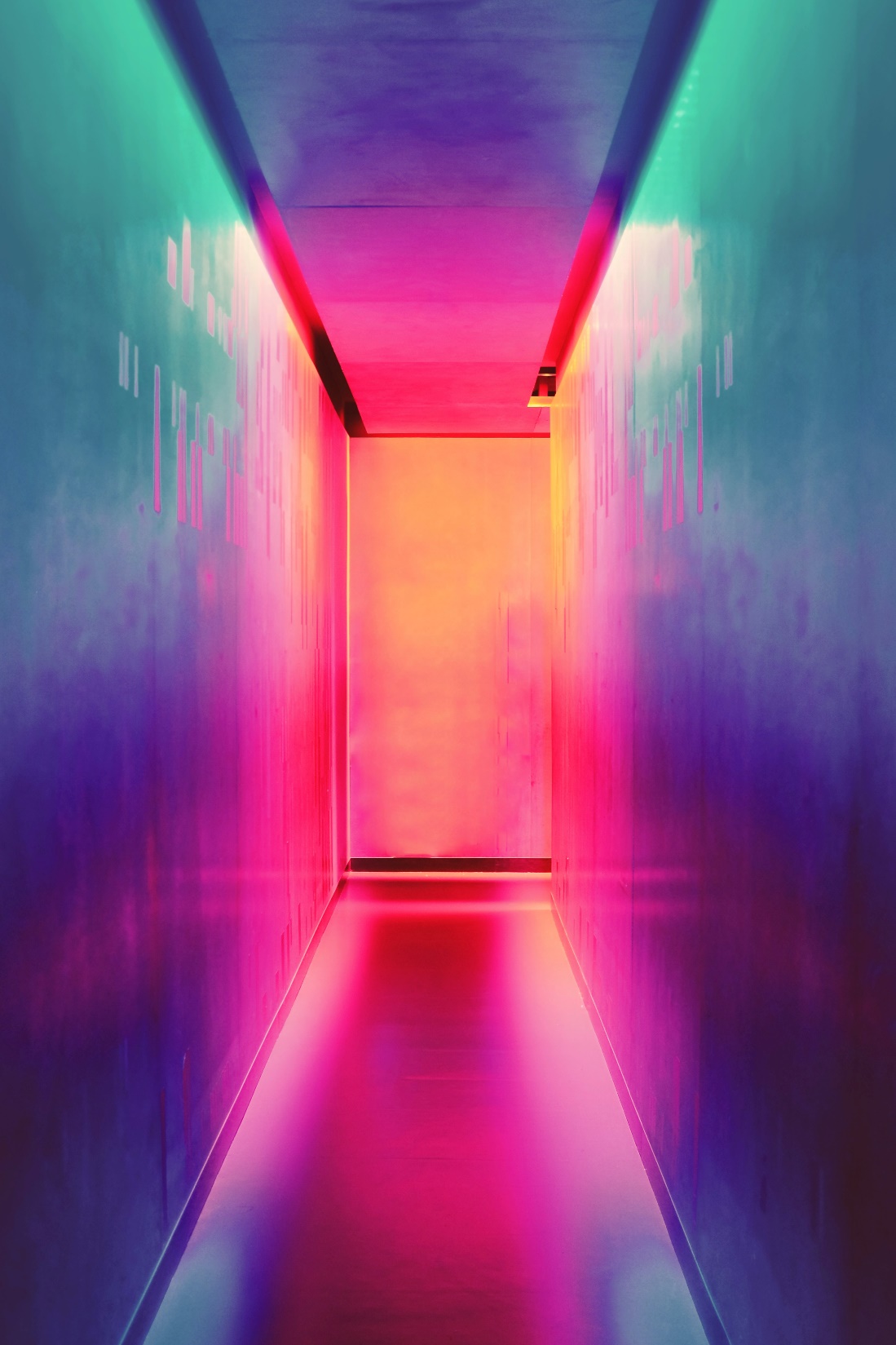 Сроки службы –10 лет
При производстве в состав материала добавлен антисептик, который препятствует распространению микробов и бактерий.
Согласно тестированию, при попадании на материал бактерий, они уничтожаются до 99%.
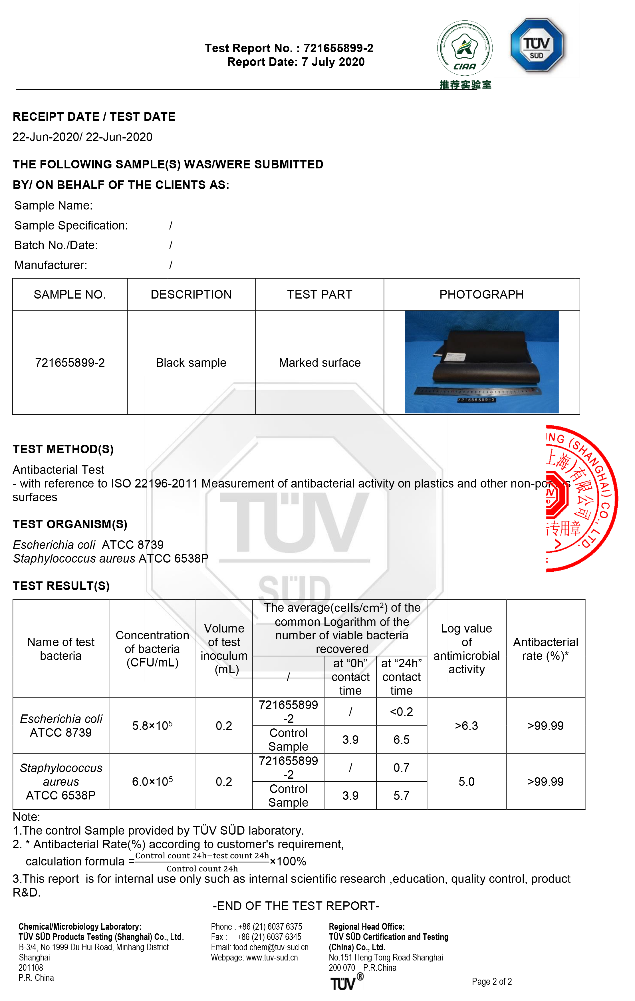 Документыпо испытанию материала
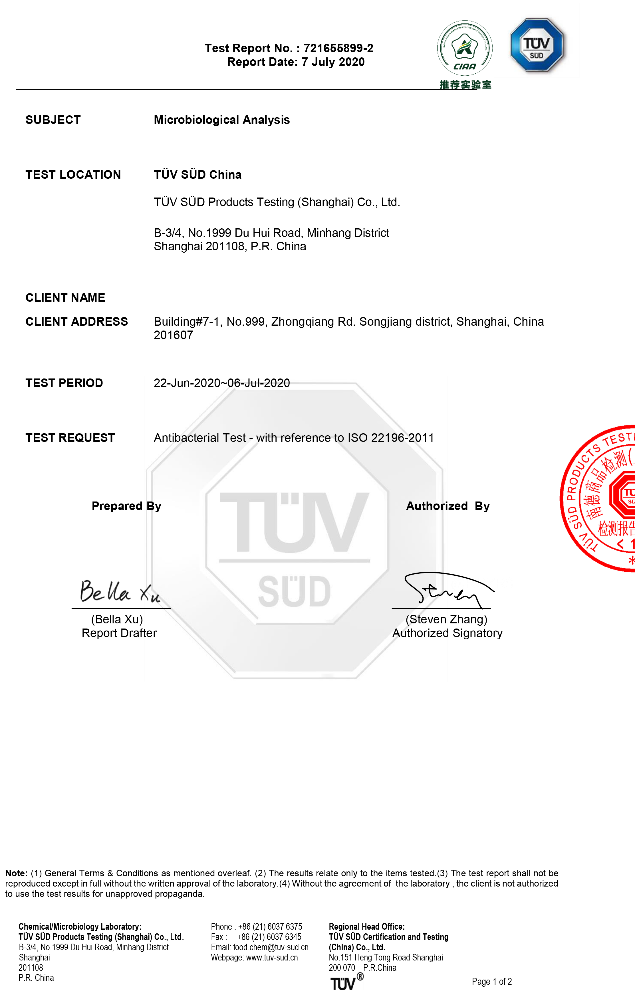 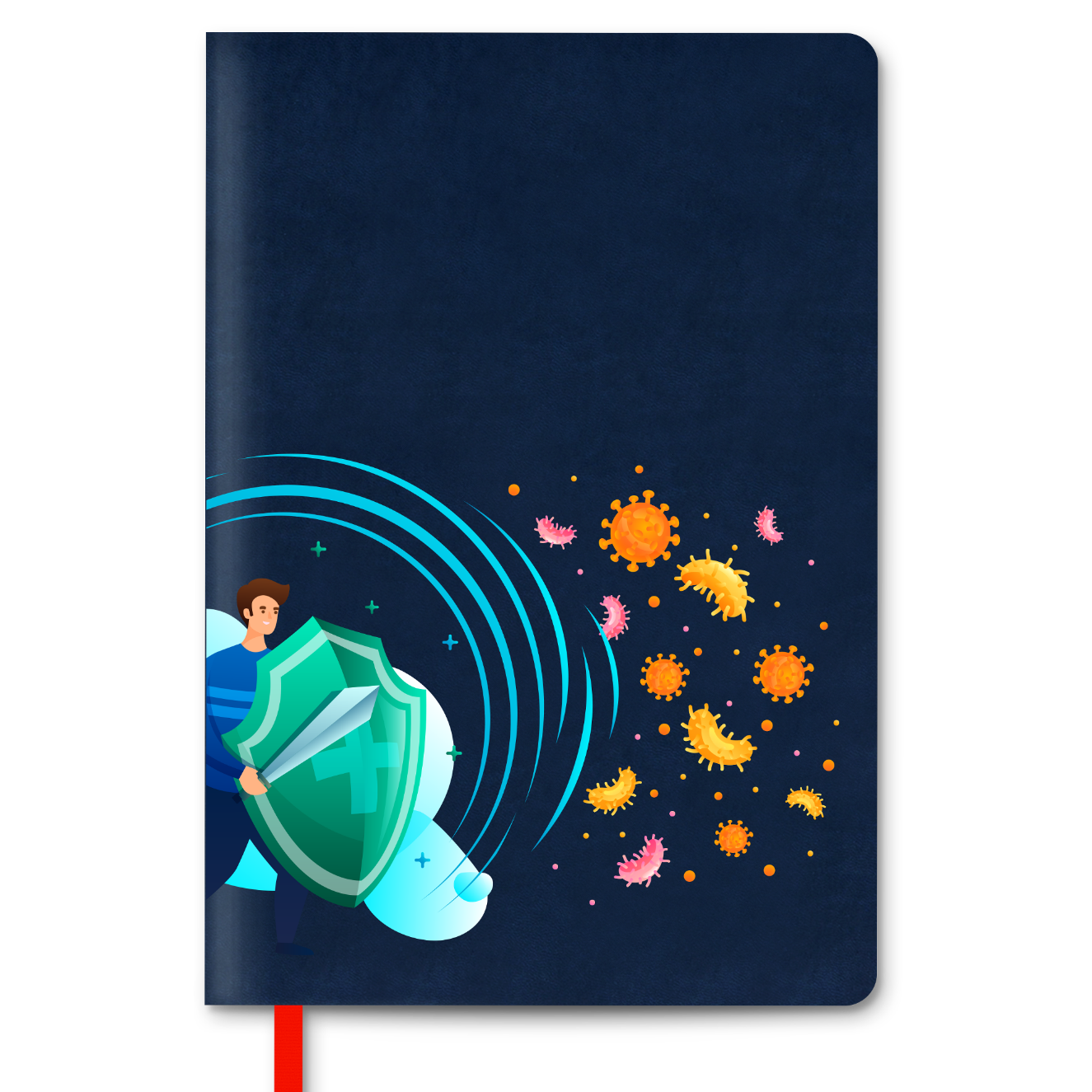 ПРИМЕРЫ
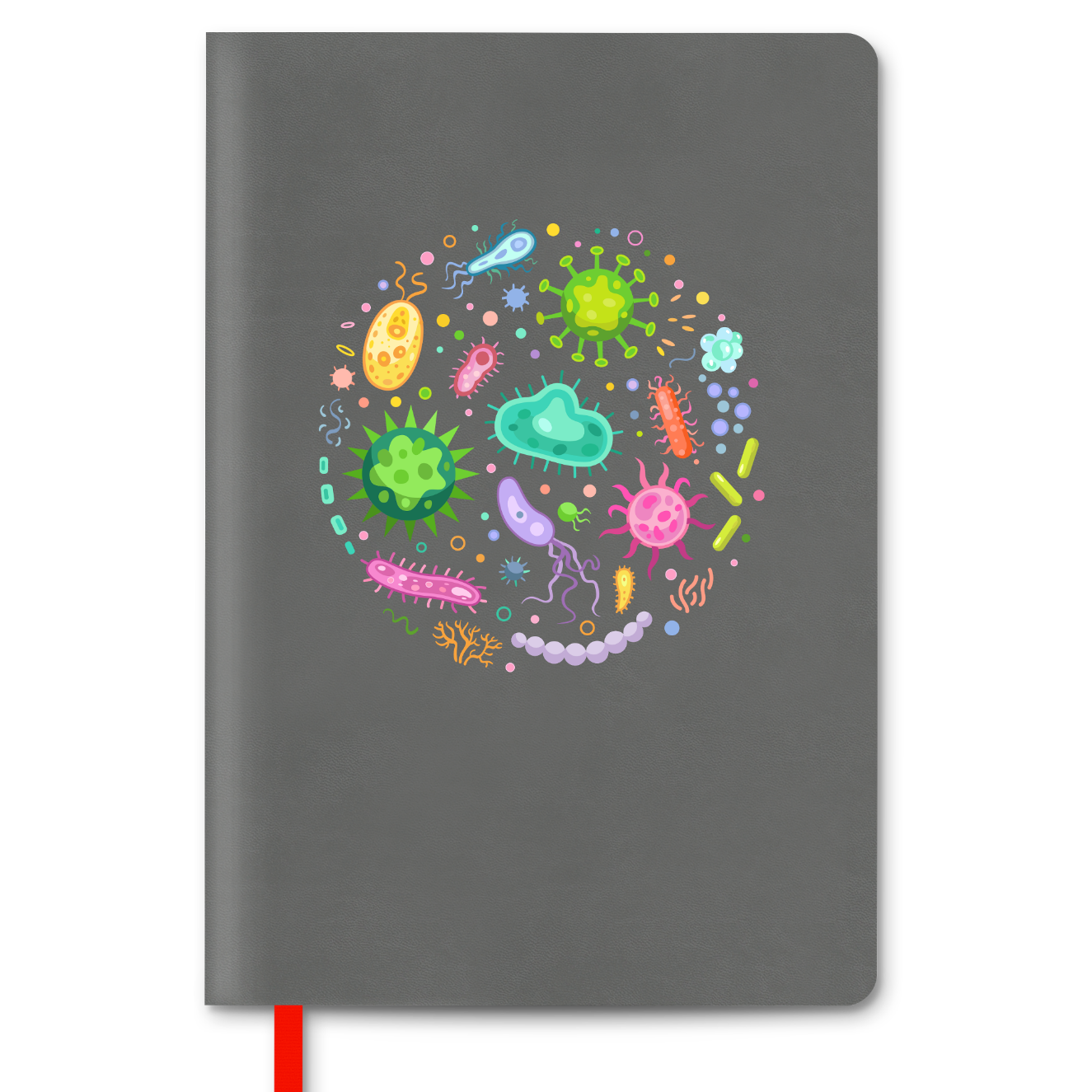